الصف : الثالثالمادة: اللغة العربيةالدرس: رحلة إلى بغداد
عزيزي التلميذ يتوقع منك في نهاية الدرس أن تكون قادرا على
أن تقرأ النص قراءة جهرية معبرة
أن تحدد الفكر الرئيسة للنص
أن تشرح معاني الكلمات الجديدة
أعزائي التلاميذ، ما اسم عاصمة العراقهل تعرفون شيئا عنهاوهل سمعتم عن النهر الذي يمر بها
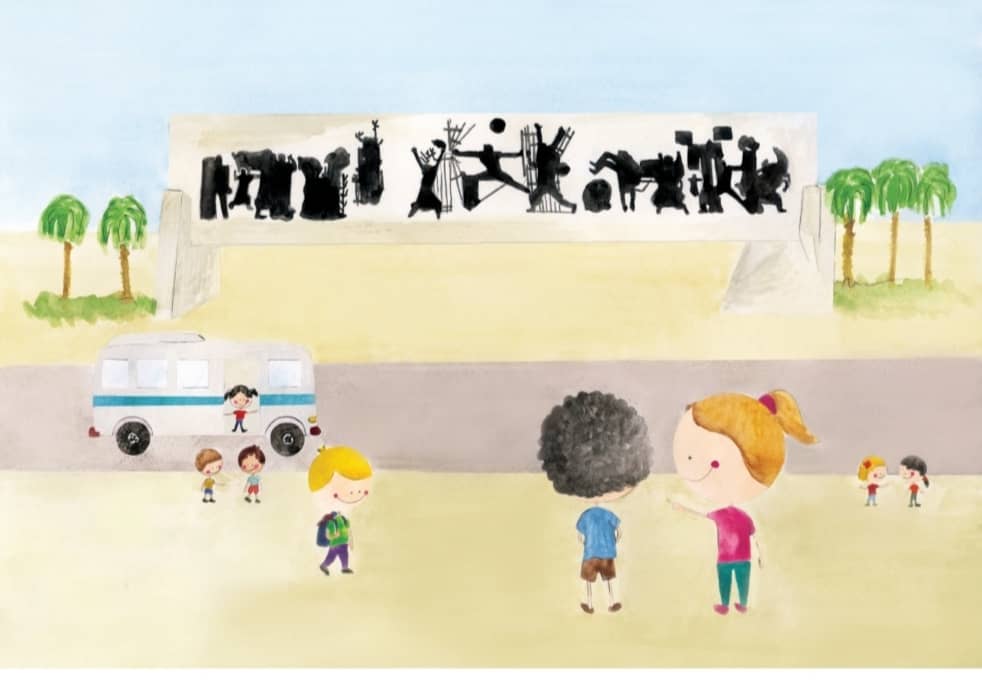 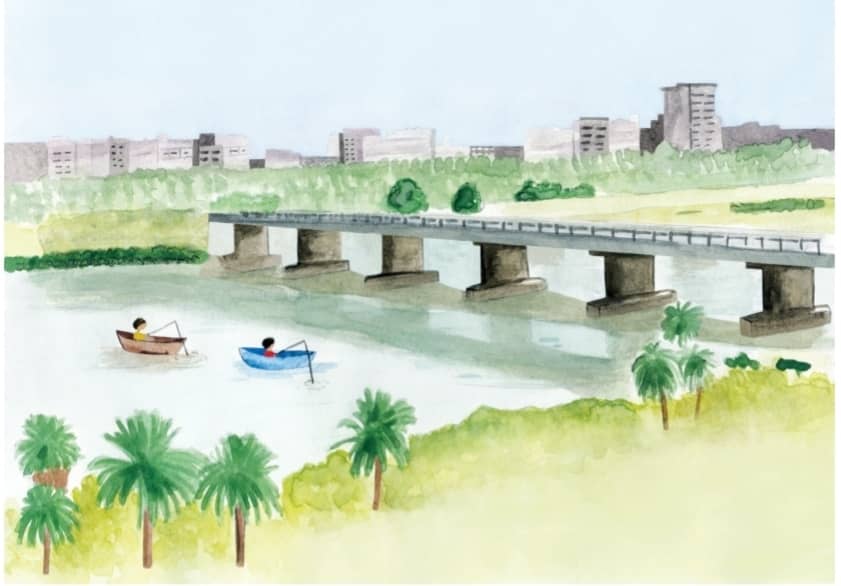 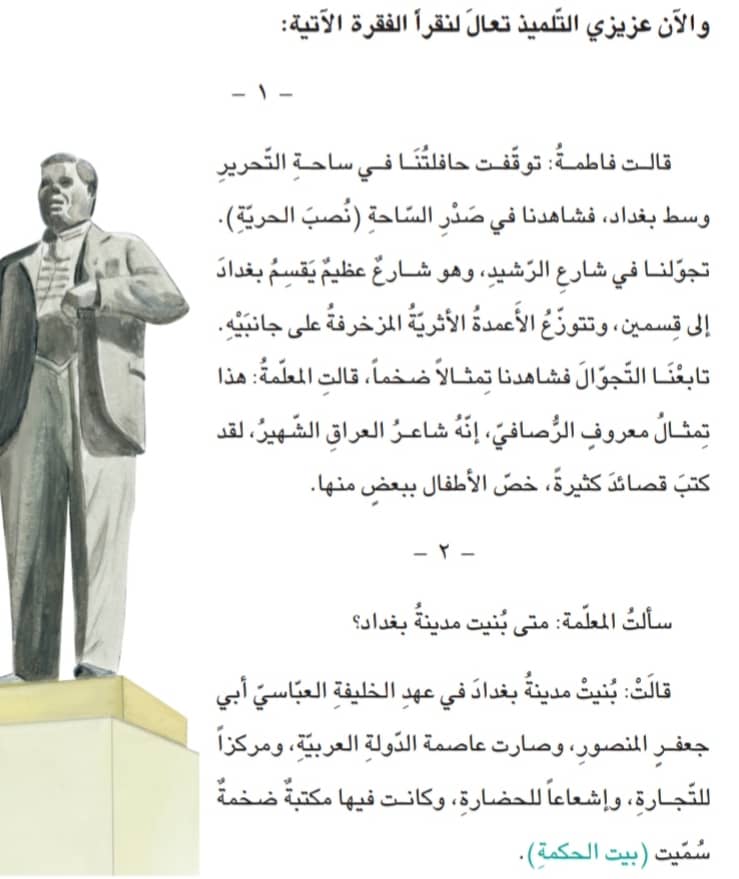 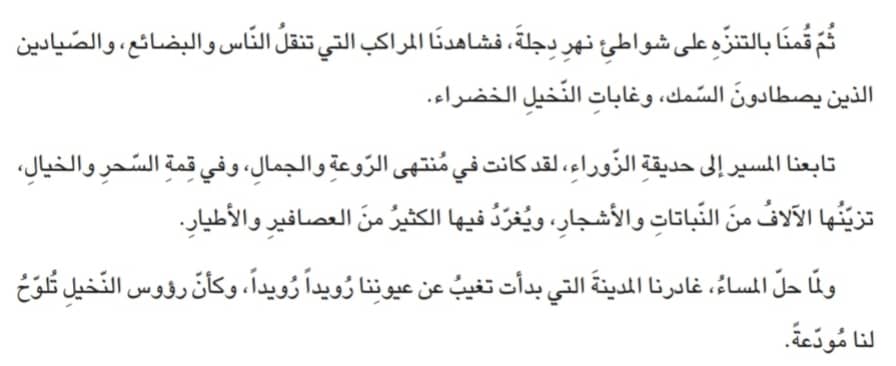 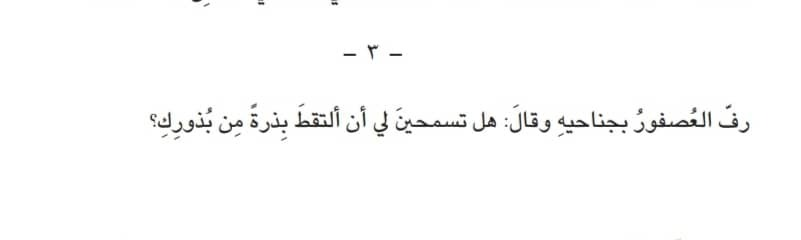 شرح المفردات الجديدة
المزخرفة: المزينة
التجوال: المشي
الفكر الفرعية في النص
الفكرة الأولى : وصف شوارع بغداد
الفكرة الثانية: بغداد عبر التاريخ
الفكرة الثالثة: أماكن التنزه في بغداد
إلى اللقاء